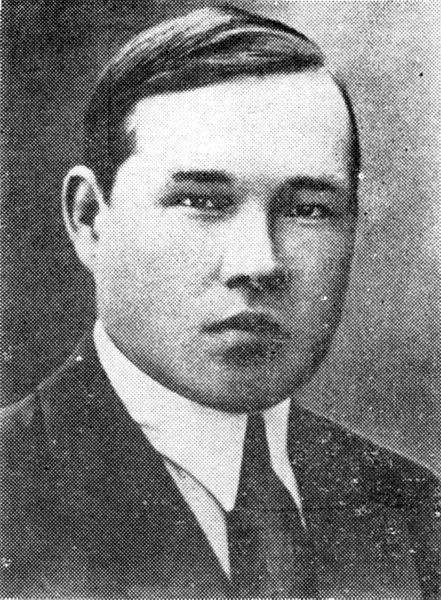 Йыван Кырла
17 марта 1909 — 3 июля 1943
Настоящее имя — Кирилл Иванович Иванов
    Родился в деревне Купсола (ныне — Сернурский район Марий Эл) в бедной крестьянской семье. Его отец, Иван Семенович, был убит кулаками за активное участие в работе комбеда, мать Матрёна Якимовна осталась с тремя детьми. Жил в деревне, пастушил, батрачил, просил милостыню.
Учеба  Йывана Кырли
Школа первой ступени в д. Марисола
Школа второй ступени в п. Сернур
Казанский университет марийское отделение рабфака
Государственный техникум кинематографии актёрское отделение в г. Москва
Йыван кырла  отличался живым характером, острым умом и тонким юмором. У него рано проявился интерес к поэзии, музыке, театру и кино.
Йыван Кырла – поэт
Выпустил 3 сборника стихов:
«Ме ударне улына» («Мы-ударники»)
«Революцийын йукшо дене муралтем мый    йывыртен» («Голосом революции пою я от радости»)
«Шочмо кече» («День рождения»)
Шочмо кече (День рождения)
«Край родной, простор великий!Песнь моя, к труду зови…Родила меня марийка и сказала: «Сын, живи!»».
Йыван Кырла – актер.
Снялся в главной роли в первом звуковом советском кинофильме «Путевка в жизнь».
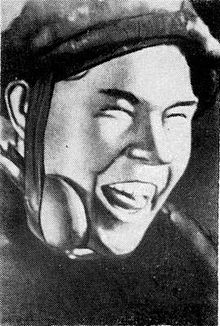 «Я  в кино играл два года, трудно было мне порой.Говорят, любим народом, мною сыгранный герой».
Памятник герою фильма – Мустафе в Йошкар-Оле
«Враг народа»
21 апреля 1937 года  его арестовали как «врага народа» и как одного из руководителей «марийской буржуазно-националистической  организации». Он был отправлен в Карелию на строительство Беломорско-Балтийского канала. Как и его киногерой Мустафа, он строил канал и железную дорогу. 
С началом Великой Отечественной войны 1941-1945 гг. Й. Кырля был переведен на Северный Урал, где       3 июля 1943 года умер.
 Реабилитирован в 1956 году.
Памятник Йывану Кырле в д. Купсола
В 1969 году его именем была названа одна из улиц г. Йошкар-Олы.
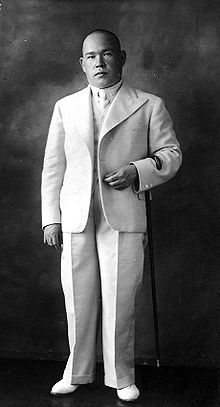 Имя человека, внесшего большой вклад в развитие кинематографа, навсегда вошло в историю России и Республики Марий Эл.